Todos vão até Belém. Em Belém o que é que tem?
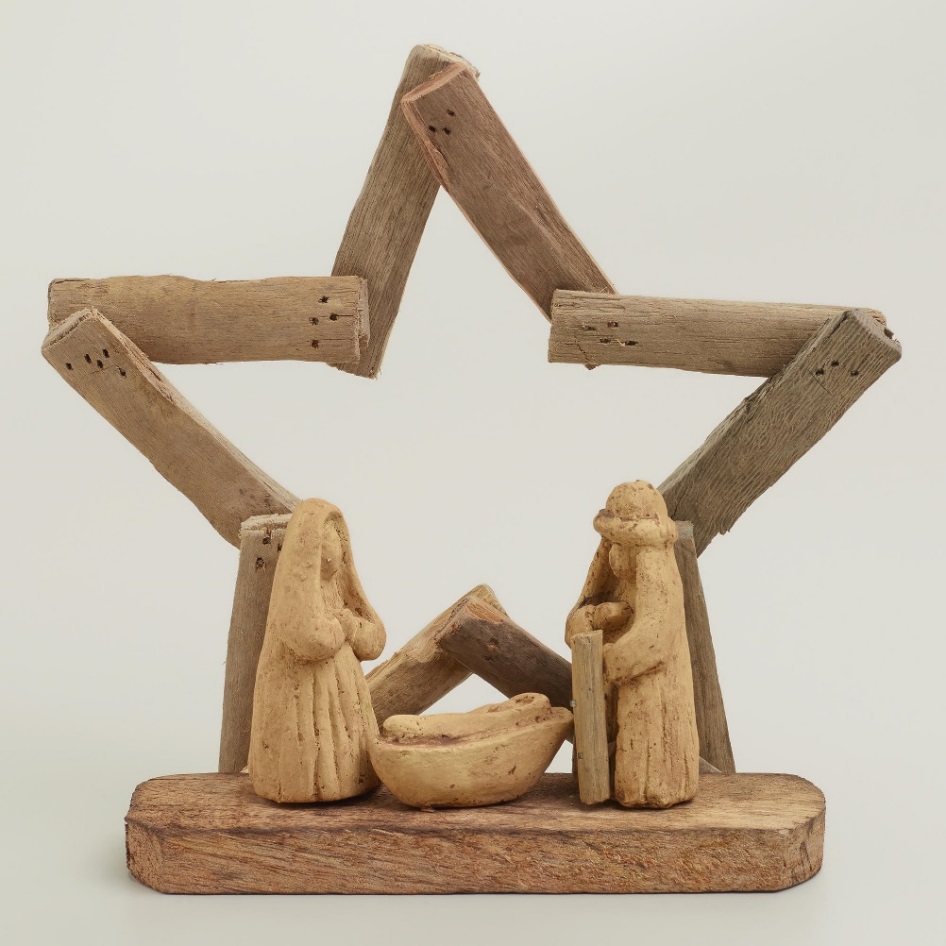 Homens 

Muita gente vem chegando! 
É por causa do decreto,
Um tal de recenseamento!
Por ordem de César Augusto, imperador de Roma, 
Todos os cidadãos devem se registrar, 
Cada um na cidade onde nasceu!
Mulheres

Lá vem vindo seu José!
Ele vem de Nazaré
Traz Maria sua esposa
Montadinha num jumento
É que ela está esperando...
Esperando um bebê!
Homens
Na cidade enluarada
Toda porta está fechada
Tenho só um lugarzinho,
Muito humilde, mais quentinho, 
É ali, na estrebaria, 
Entre o gado sobre a palha.
Mulheres
Um lugar muito modesto,
Um abrigo afinal
Palha fofa, bem limpinha,
Bafo quente de animais,
Manjedoura vai ser berço,
Pra nascer o Rei da Paz!
Povos, cantai! Jesus nasceu! 
À terra a Luz desceu! 
A graça infinda, ao mundo vem, 
Na gruta de Belém, na gruta de Belém, 
Jesus, o amado, o Sumo bem!
Eis dos anjos a harmonia!
Cantam glória ao Rei Jesus.
Paz aos homens! Que alegria!
Paz com Deus em plena luz.
Ouçam, povos exultantes,
Ergam salmos triunfantes,
Aclamando o Senhor:
Nasce Cristo, o Redentor!
Toda terra e os altos céus;
Cantem sempre glórias a Deus.
Noite de paz, noite de amor;
Tudo dorme, em derredor!
Proclamando o Menino Jesus,
Entre os astros que espargem a luz
Brilha a estrela da paz!
Ó! Vinde fiéis, triunfantes e alegres,
Sim, vinde a Belém, já movidos de amor!
Nasceu vosso Rei, o Messias prometido,
Oh! Vinde, adoremos!
Oh! Vinde, adoremos!
Oh! Vinde, adoremos ao nosso Senhor!
Comunidade: 
Todos vão até Belém. Em Belém o que é que tem?
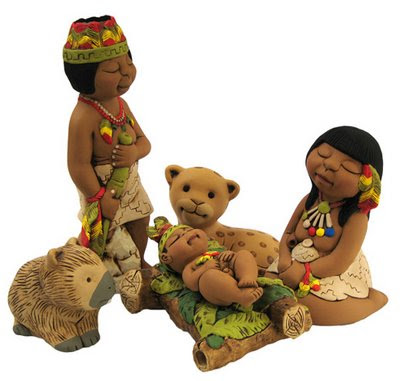 Lucas 2.8-11
Amigo de Deus 
[Ademar de Campo]
Não existe nada melhor
Do que ser amigo de Deus
Caminhar seguro na luz
Desfrutar do seu amor
Ter a paz no coração
Viver sempre em comunhão
E assim perceber
A grandeza do poder
De Jesus meu bom pastor
Comunidade: 
Todos vão até Belém. Em Belém o que é que tem?
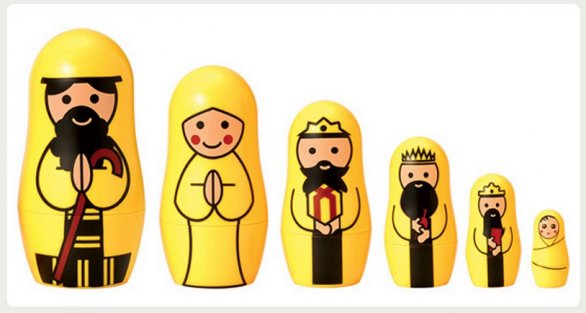 Dirigente: 
Pensavam os pastores em tão grande nova, 
Quando o céu inteirinho de anjos se encheu,
Cantando e louvando, com voz tão bonita
Que o canto ecoou e a terra tremeu!
Comunidade: 

Glória a Deus nas maiores alturas, e paz na terra entre os homens, a quem ele quer bem.
Lucas 2.14
COLOCAR OS CÂNTICOS QUE SERÃO UTILIZADOS NO LOUVOR
Comunidade: 
Todos vão até Belém. Em Belém o que é que tem?
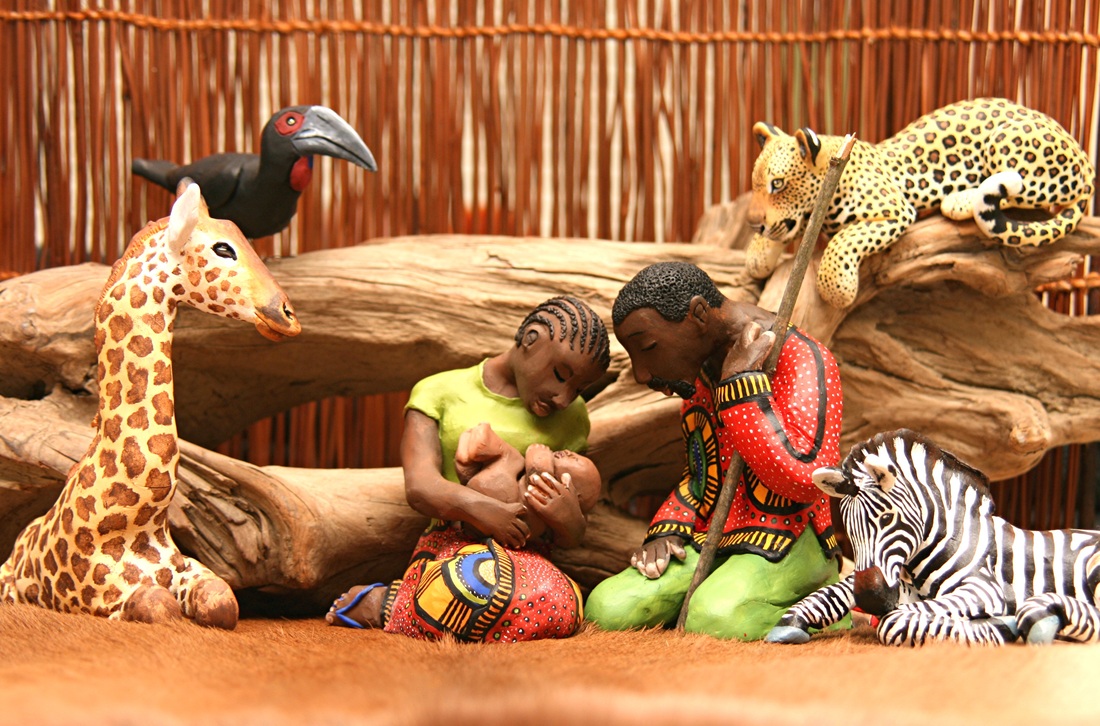 Festa do Amor
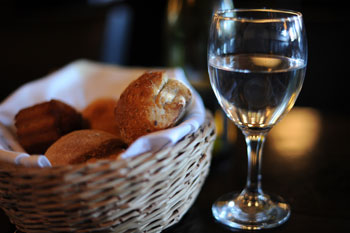 O amor é tem atos lindos, sim! 
Mas, nem sempre os atos têm amor.
Se o mundo continuar assim nada se aproveitará.
 
Amar é aceitar o teu próximo como a ti mesmo,
assim como Eu vos tenho amado.
Deveis vós amar-vos também.
Se tiverdes todo esse amor, e os conflitos deixareis atrás.
Lembre-se terás todo esse Céu e com Deus irás viver. 
 
O amor é sempre vencedor; ele é puro, ele é sofredor.
Muito mais que tudo que há no mundo 
e jamais se acabará.
Comunidade: 
Todos vão até Belém. Em Belém o que é que tem?
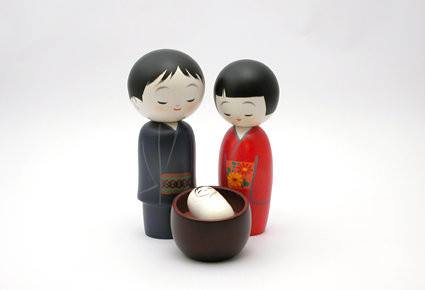 Tem uma estrela de raro fulgor,
Que vem conduzindo uma estrada silente*,
Uns homens estranhos que vem do Oriente.
De terras distantes, em longa jornada,
 
*silente: silencioso, desprovido de barulho
Caminham contentes, com olhos no céu
Pois sabem que a estrela ao Menino conduz!
Trazem presentes: incenso, ouro e mirra,
Presentes de reis para o Rei Salvador!
Caminha a estrela de raro fulgor,
Caminham os sábios com fé e amor!
Todos vão até Belém. E você quer ir também?
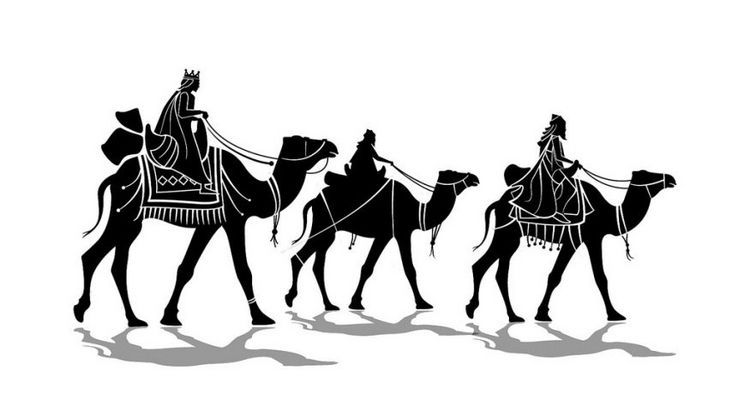 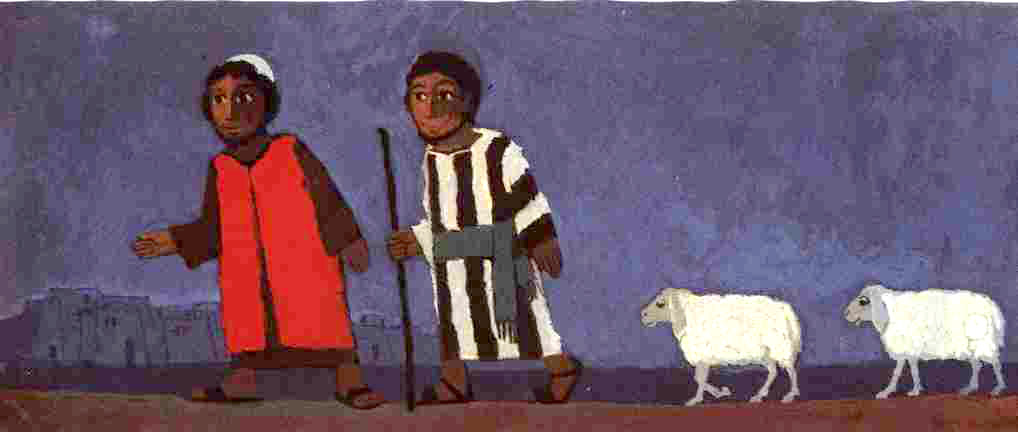 Tem uma estrela de raro fulgor,
Que vem conduzindo uma estrada silente*,
Uns homens estranhos que vem do Oriente.
De terras distantes, em longa jornada,
 
*silente: silencioso, desprovido de barulho
Abriu mão da Sua glória
E semelhante a um homem se esvaziou
Servo tornou
 
E a si mesmo Se humilhou
E como filho obedeceu
Até a morte, e morte de cruz
Mas o Grande Deus, O nosso Pai,
O exaltou,
E lhe deu o nome
Que é sobre todo nome no céu e na terra
E debaixo da terra
Ao nome de Jesus
Todo joelho se dobrará
E toda língua confessará
Que Ele é o Senhor
 
Jesus, Nome sobre Todo nome,
Nome sobre Todo nome, (2x)
Seu nome é Maravilhoso,
Conselheiro Deus forte,
Pai da eternidade, Príncipe da Paz.
Feliz Natal!
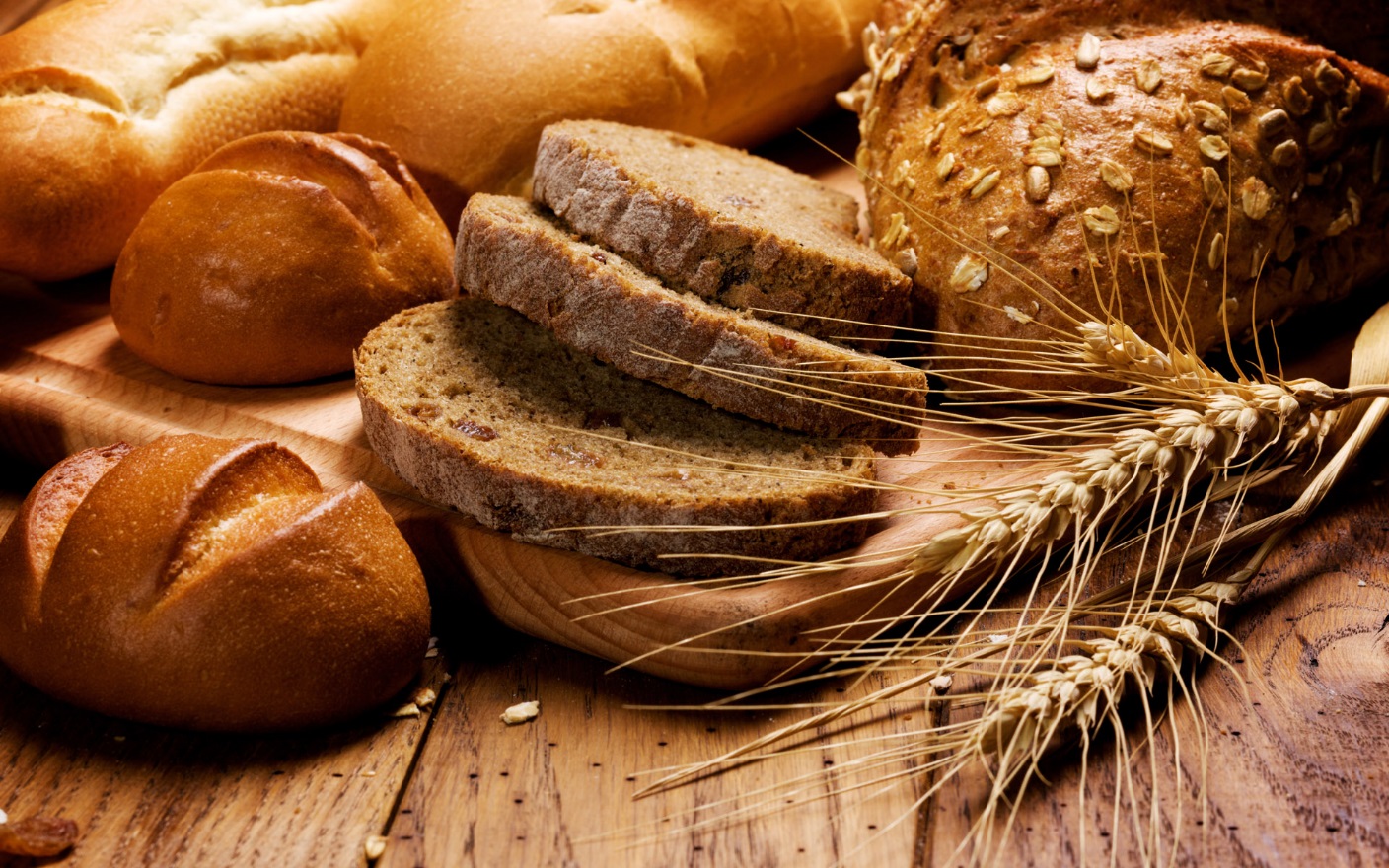